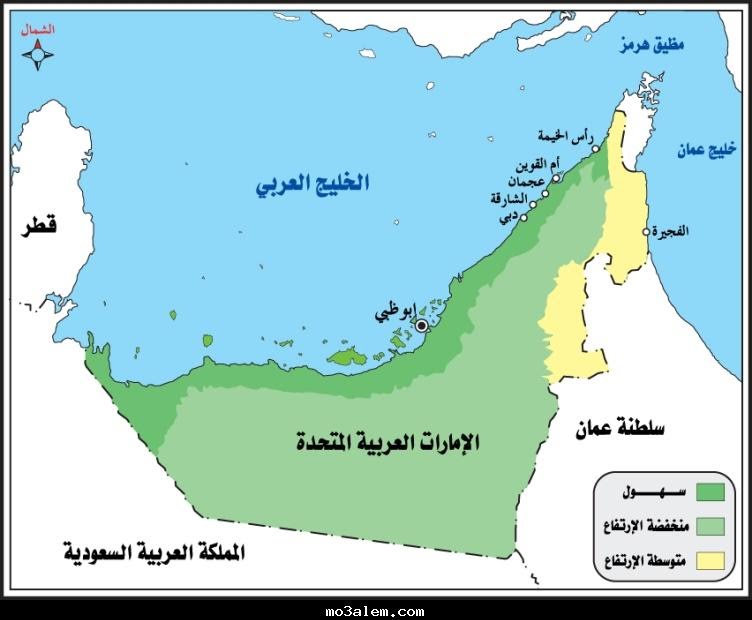 يسمي اسم وطنه ( الإمارات ) ورئيس الدولة والزي الرسمي لدولة الإمارات و علمها
مقدم الهدف
أ.أمل صالح
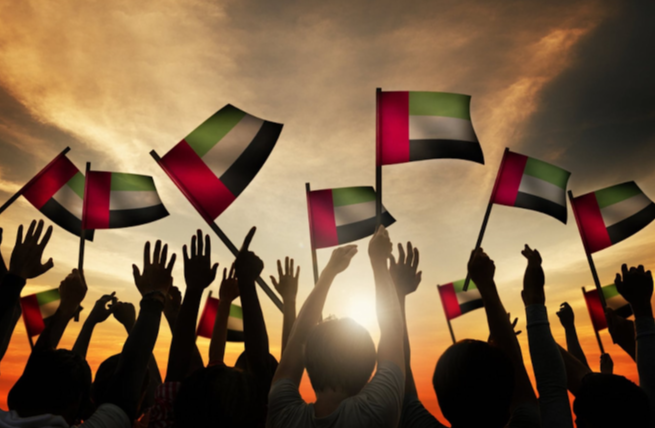 28 November 2020
2
28 November 2020
3
أنشطة صفية
نقاط مهمة في الحصة الدرسية
تحفيز الطالب على التفاعل مع المعلمة.
مراعاة الفروق الفردية للحالات وإن تشابهت نسبة الذكاء والتقييم.
إعطاء كل طالب حقه من الحصة .
تقسيم الحصة إلى عمل جماعي وفردي .
يمكن الدمج بين الأساليب لتحقيق أقصى فائدة ممكنة.
28 November 2020
4
خريطة دولة الامارات و موقعها بين الدول المجاورة
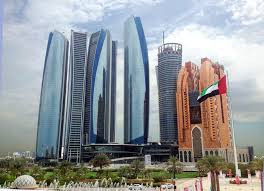 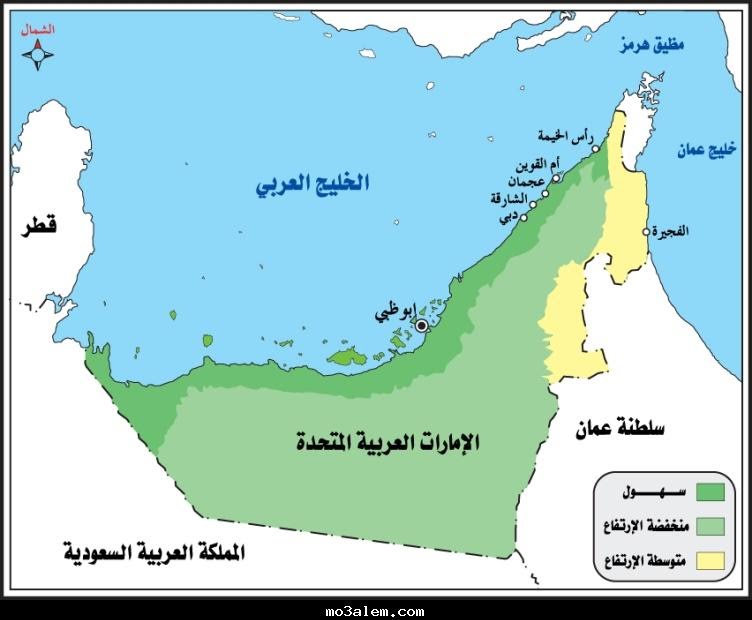 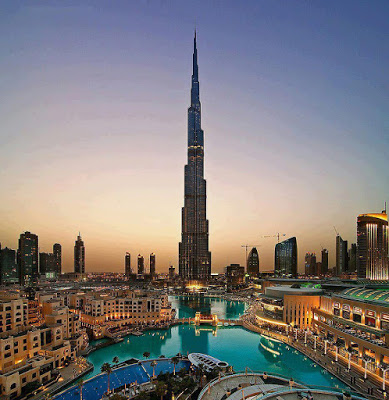 5
رئيس دولة الامارات الشيخ خليفة بن زايد آل نهيان
6
علم دولة الامارات
7
الزي الرسمي للرجال و النساء
8
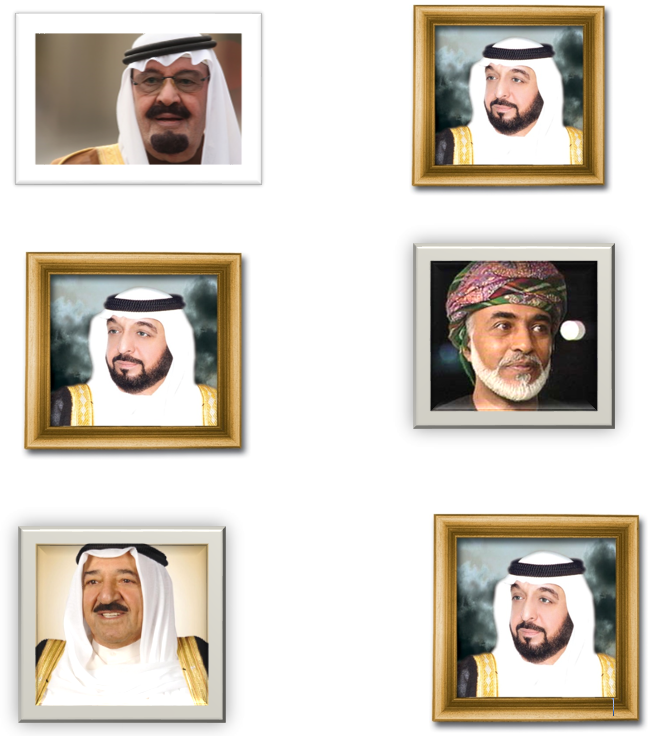 ضع     على صورة الشيخ خليفة
9
ضع     على صورة الشيخ خليفة
10